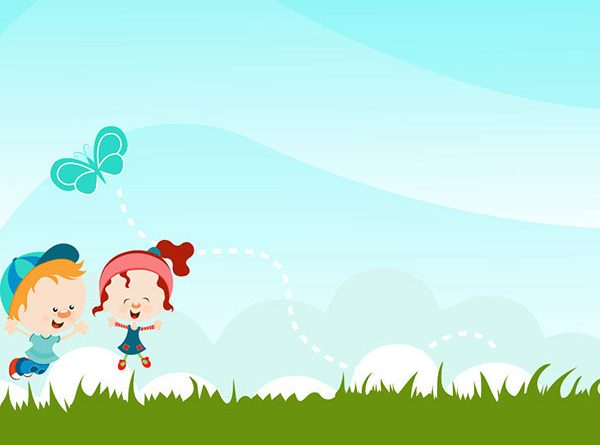 UBND QUẬN LONG BIÊN
TRƯỜNG MẦM NON PHÚC LỢI
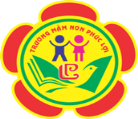 BÀI GIẢNG
Làm quen văn học
Thơ: Tết là bạn nhỏ
Lứa tuổi: 24 - 36 tháng tuổi
Giáo viên: Nguyễn Thị Thảo
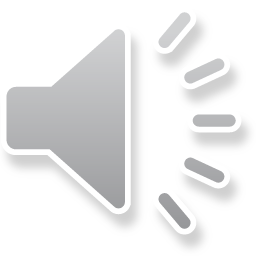 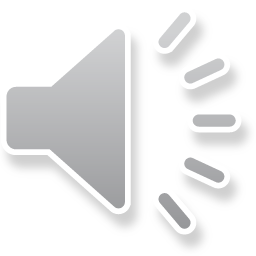 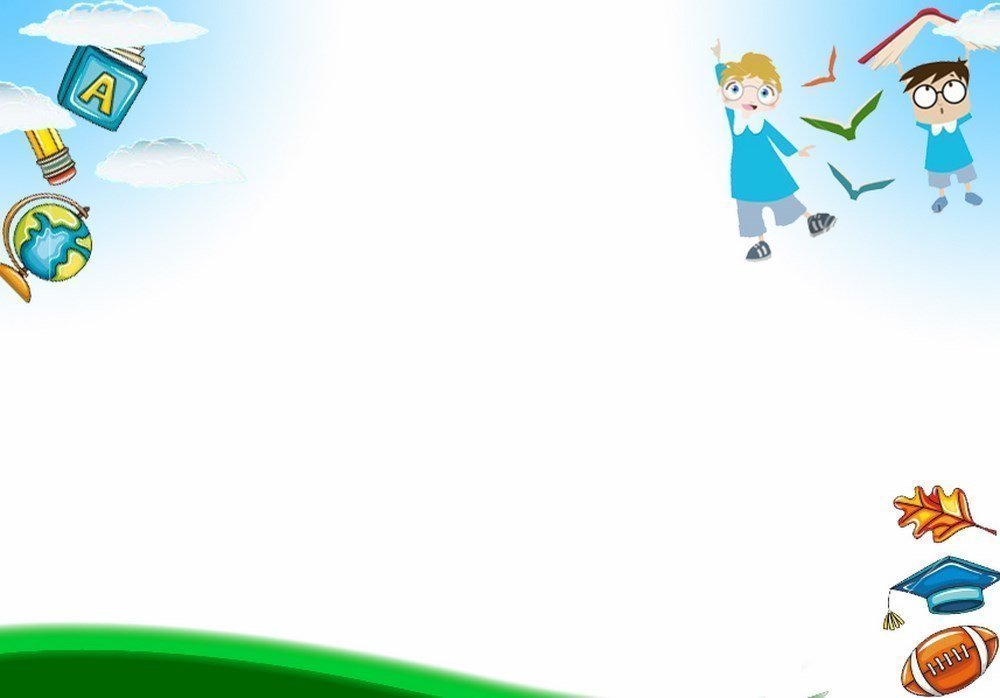 Một năm chỉ có một ngày
Họ hàng sum họp, mọi nhà đều vui !
Là ngày gì ?
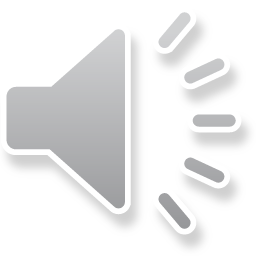 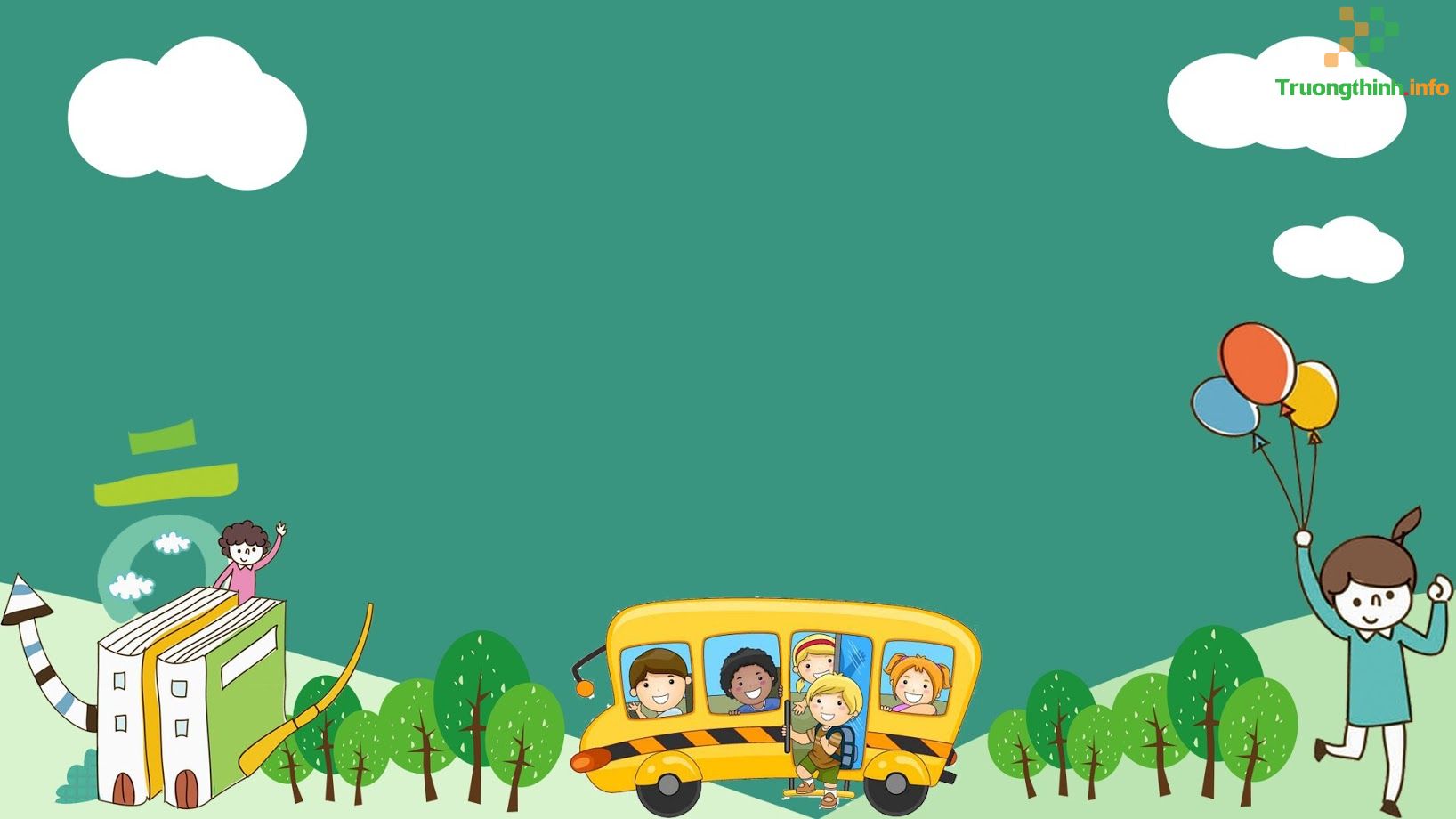 Bài thơ: Tết là bạn nhỏ
Tác giả: Phan Trọng Bảo Viên
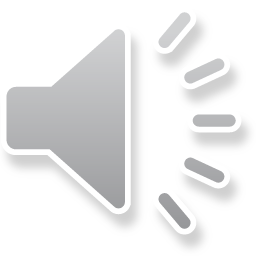 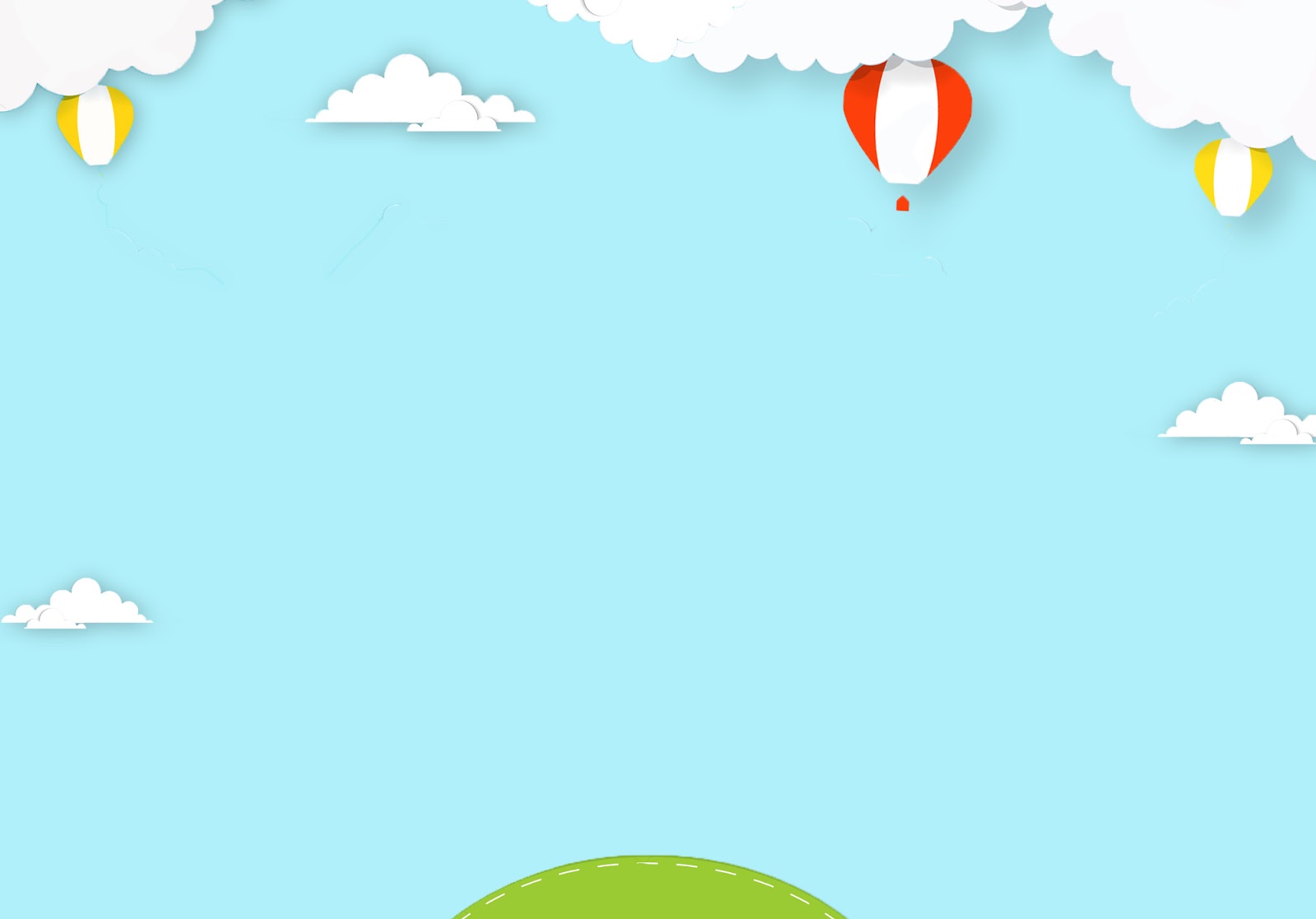 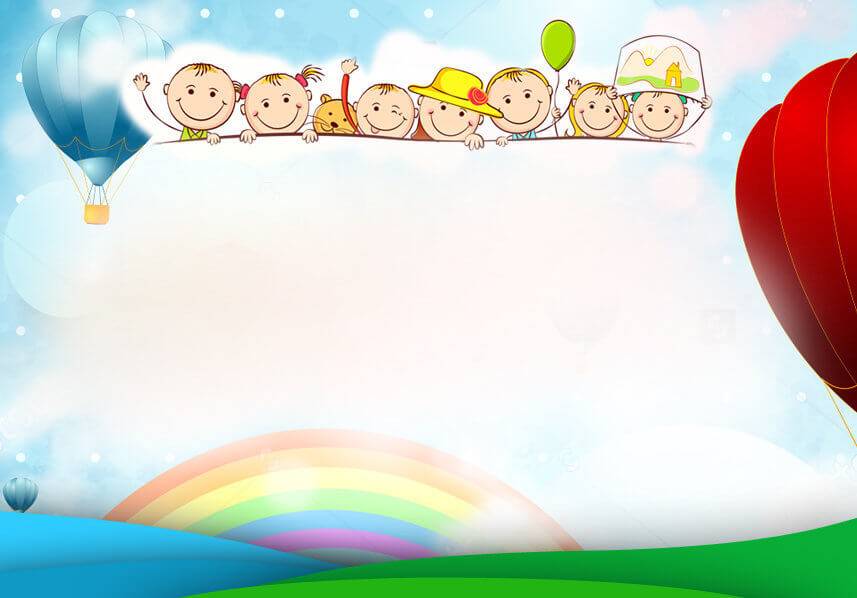 Cô vừa đọc cho các con nghe bài thơ gì?
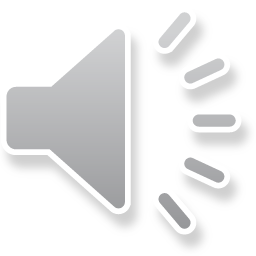 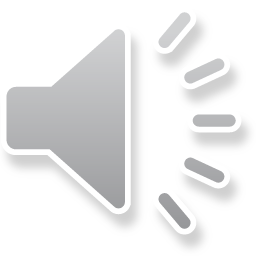 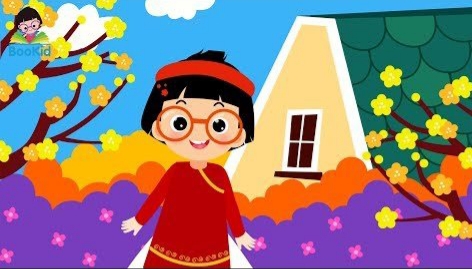 Tết là bạn nhỏ
Phan Trọng Bảo Viên
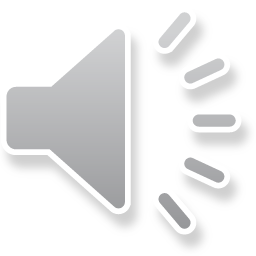 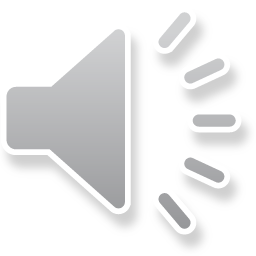 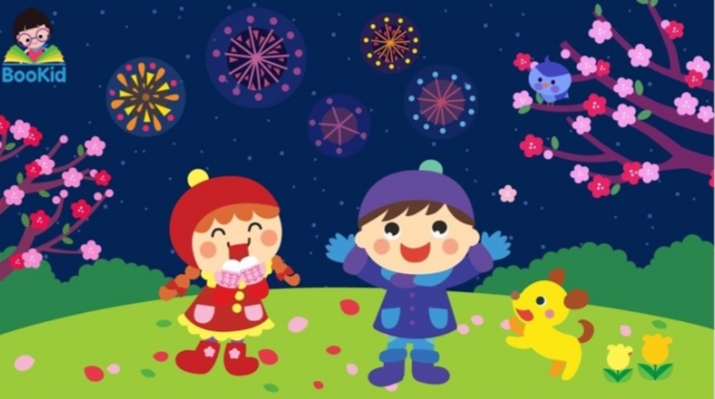 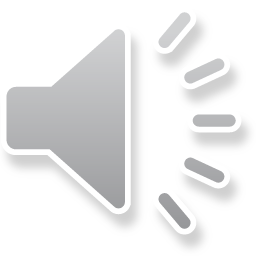 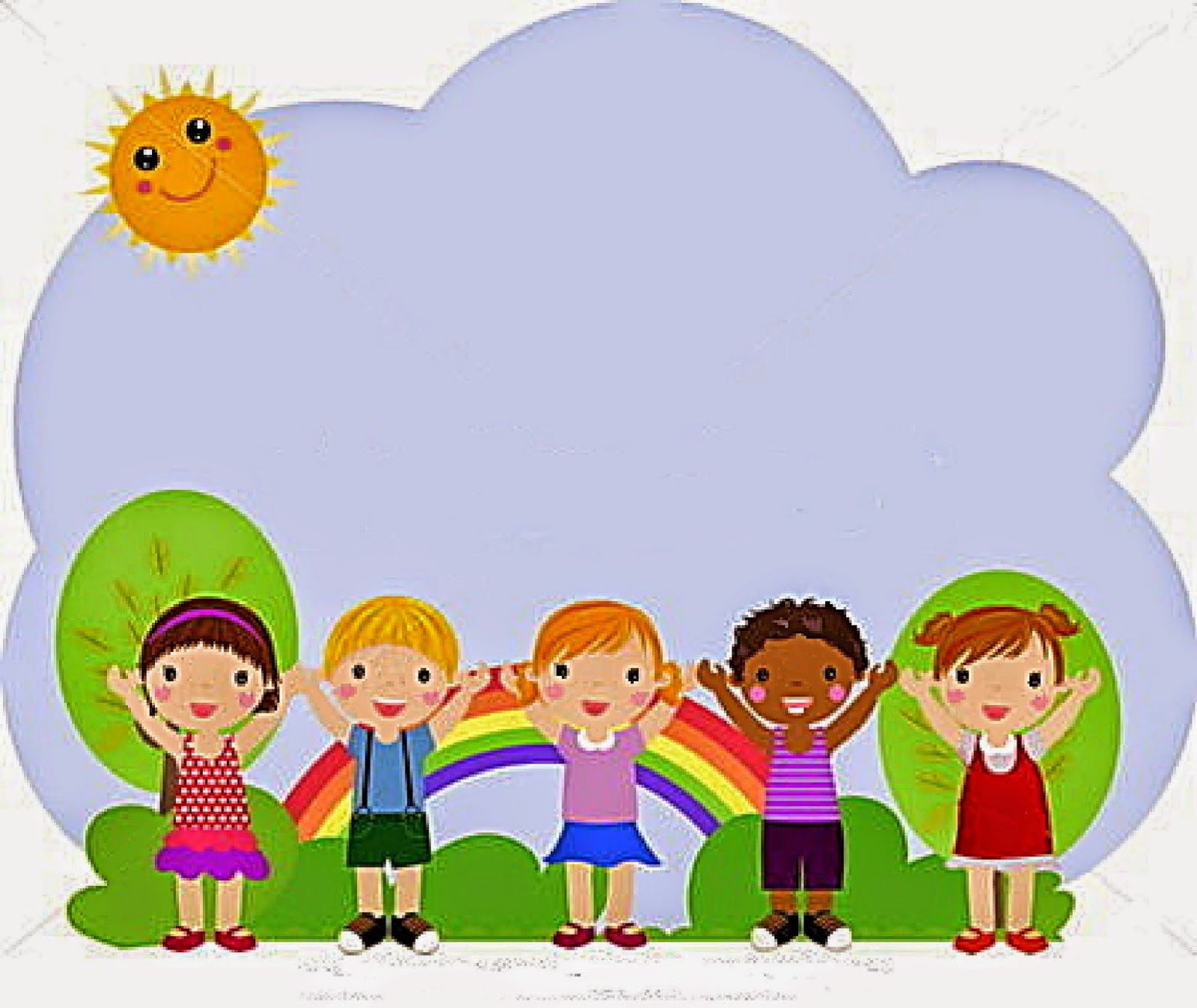 Bài thơ nói về điều gì?
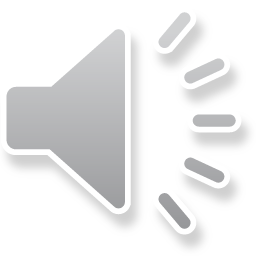 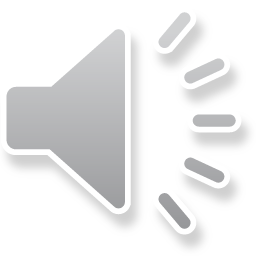 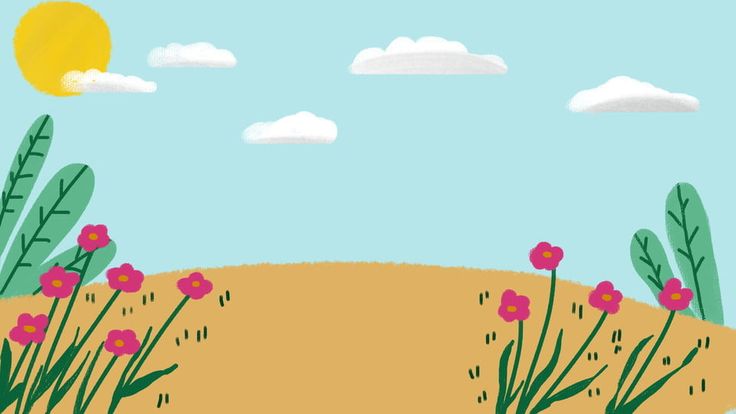 Trong bài thơ nhắc đến ngày gì?
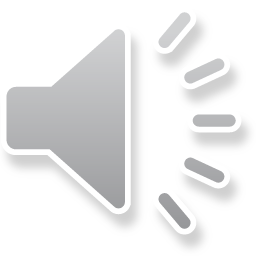 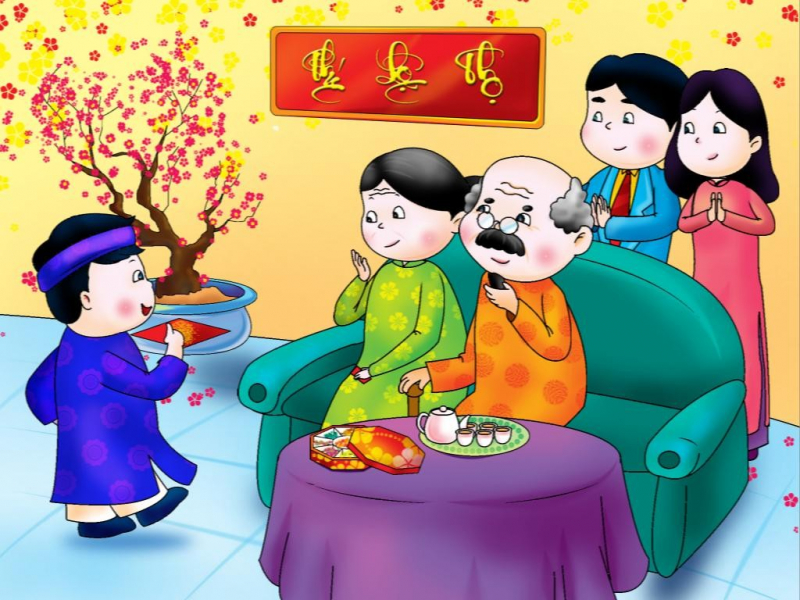 Ngày Tết
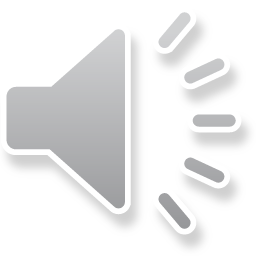 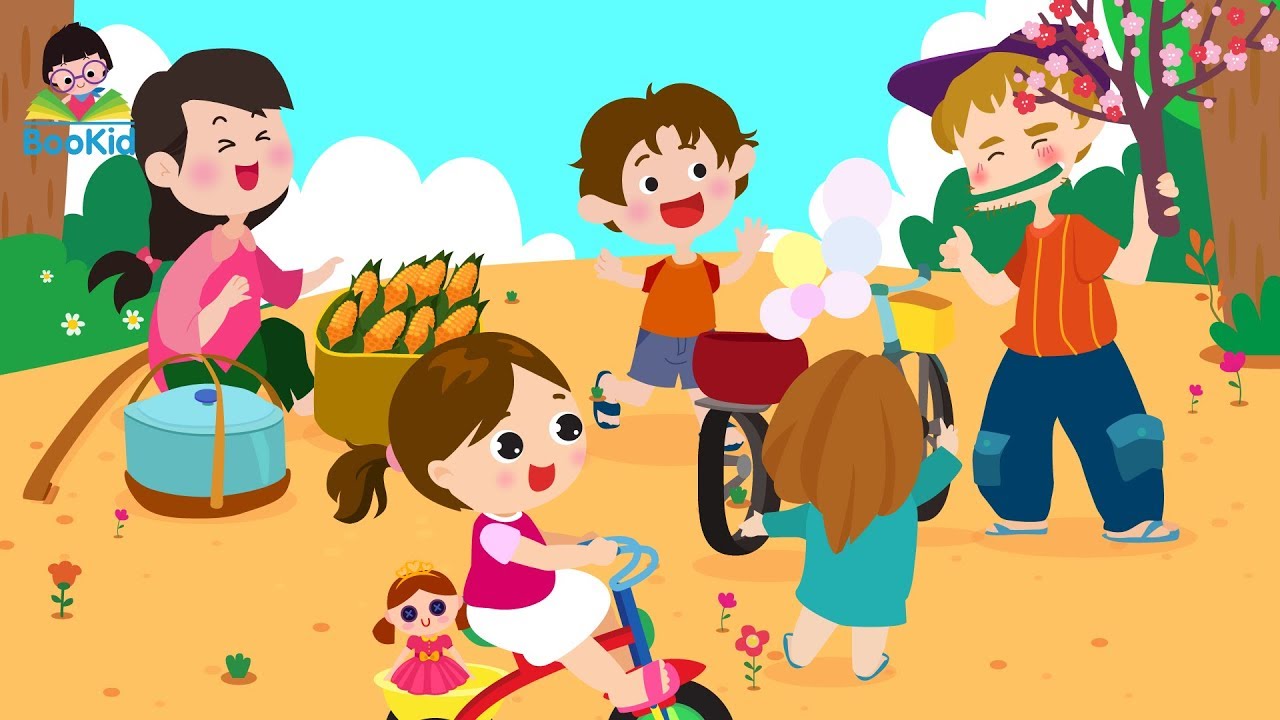 Như các bạn nhỏ
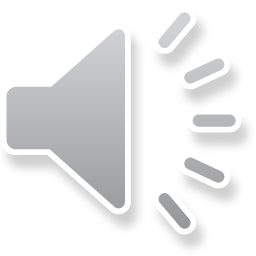 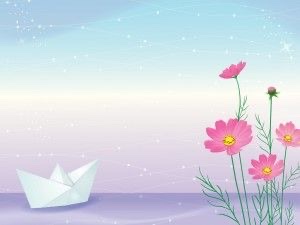 Các con cùng đọc với cô bài thơ nhé !
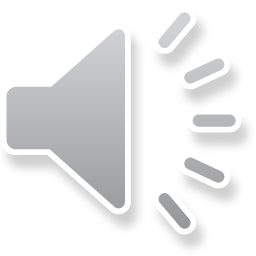 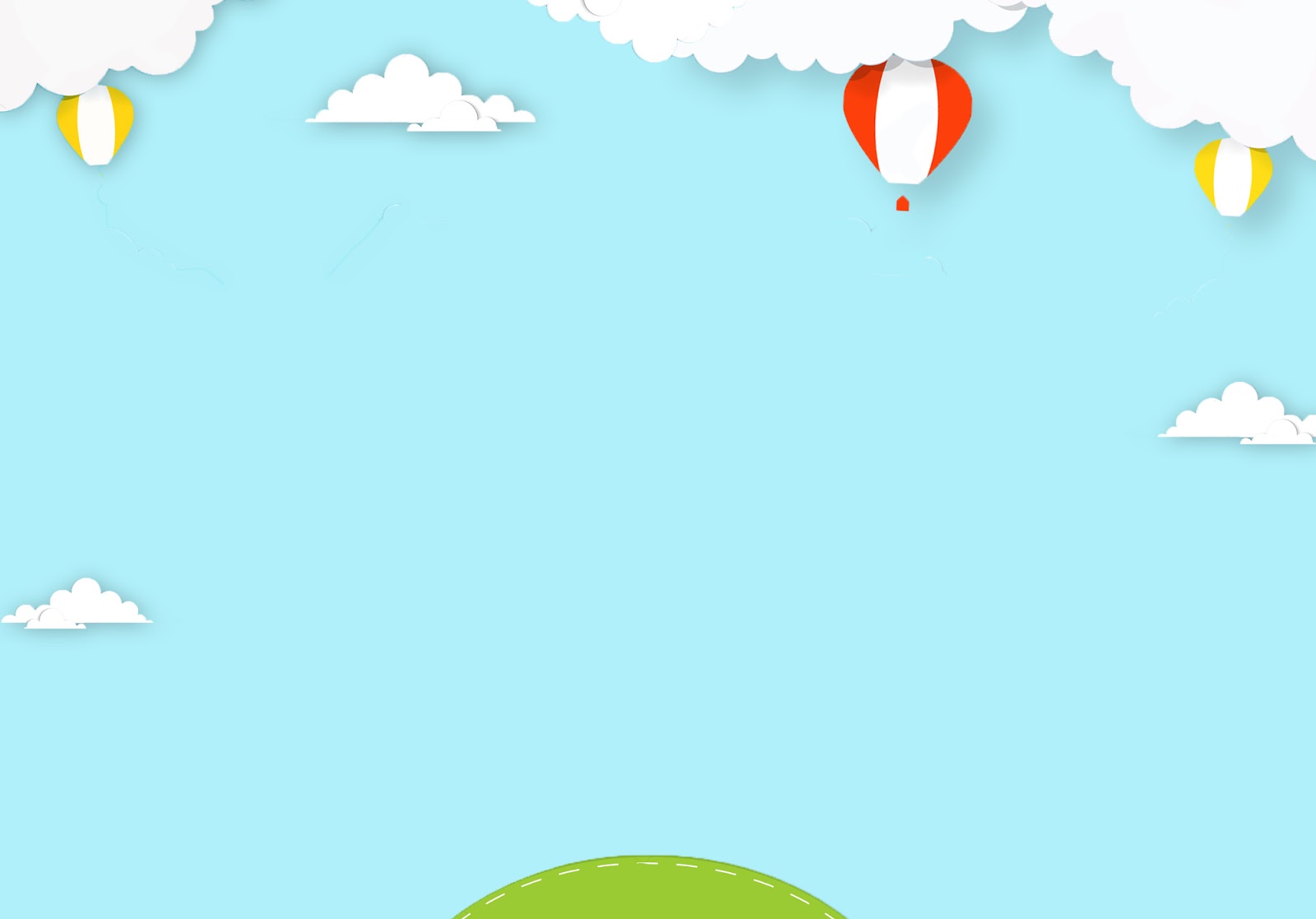 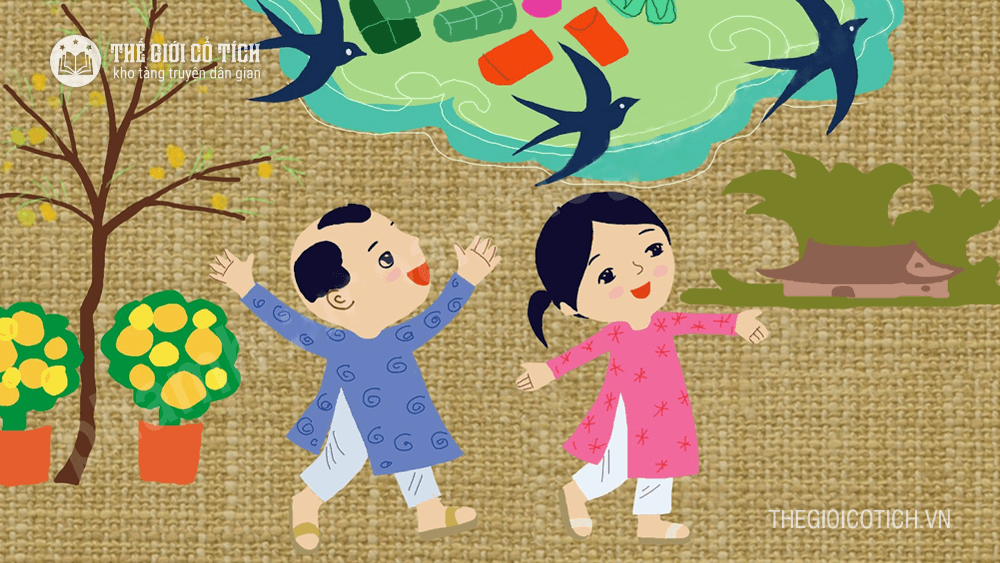 Bài thơ:Tết là bạn nhỏ
Tết cũng là bạn nhỏ
Nên thích đi la cà
Làm mọi người mong đợi
Nhanh chân nào Tết ơi!
Tác giả: Phan Trọng Bảo Viên.
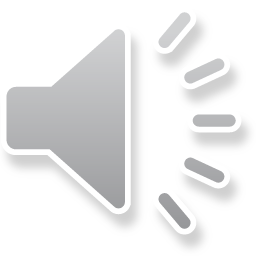 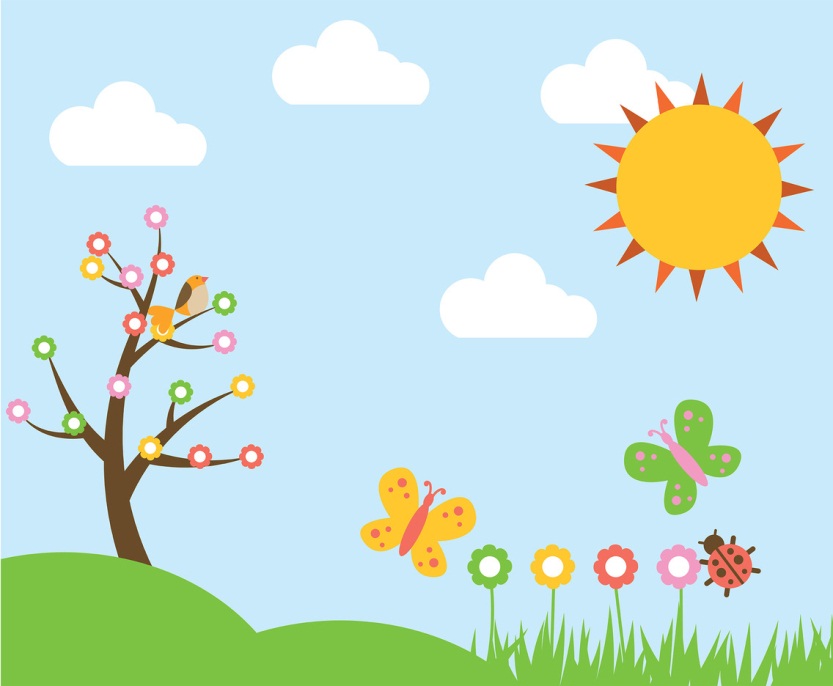 Nghe hát: Sắp đến tết rồi
Nhạc sĩ: Hoàng Vân
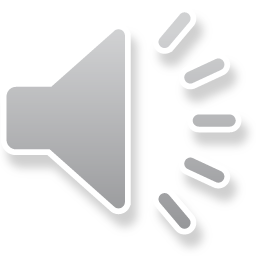 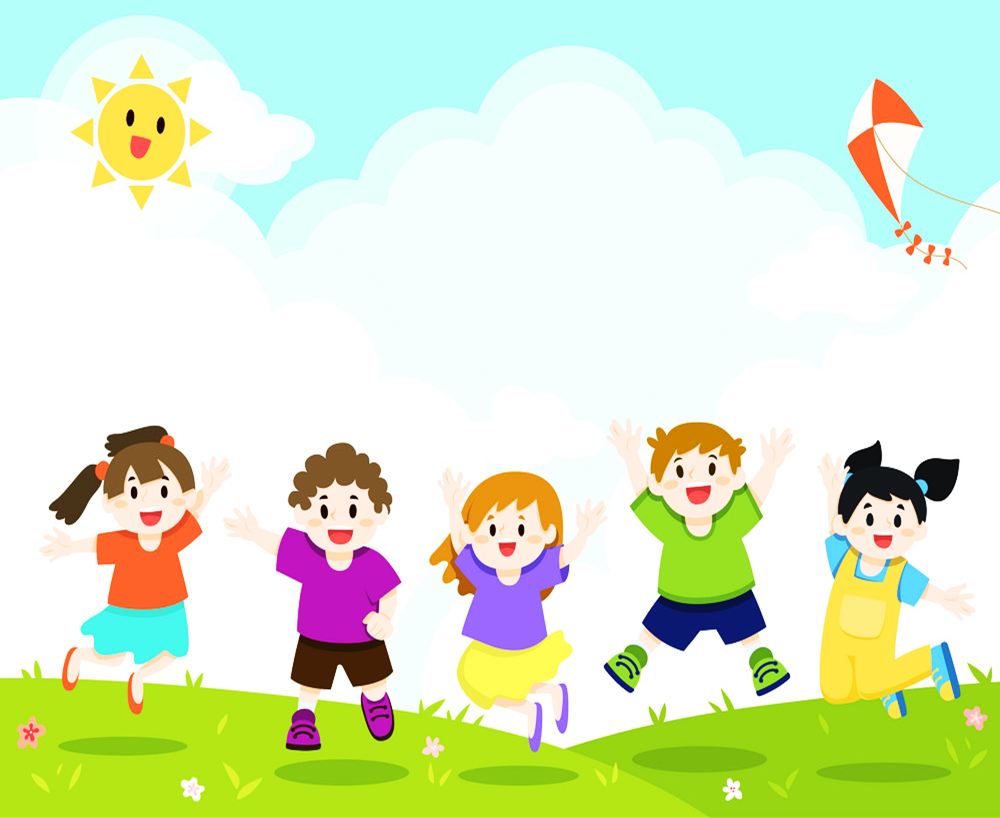 Xin chào và hẹn gặp lại !
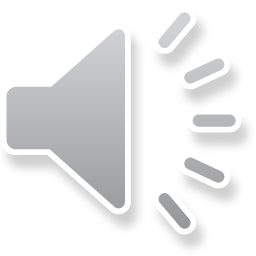 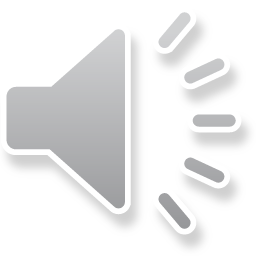